The application Phase for seniors
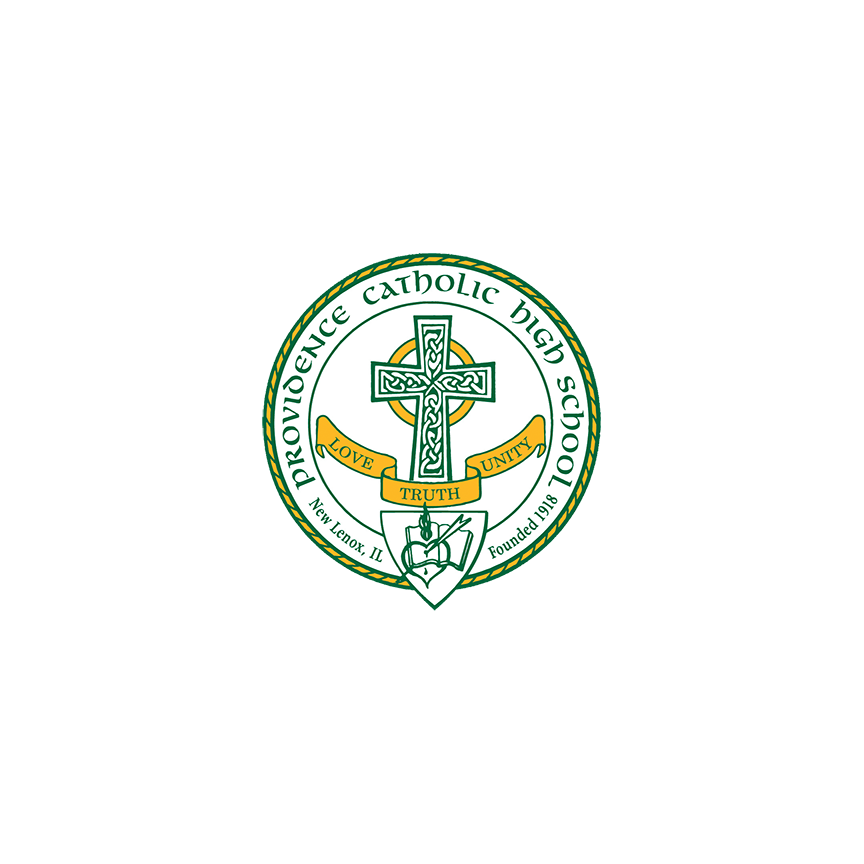 Fall 2023
Timeline
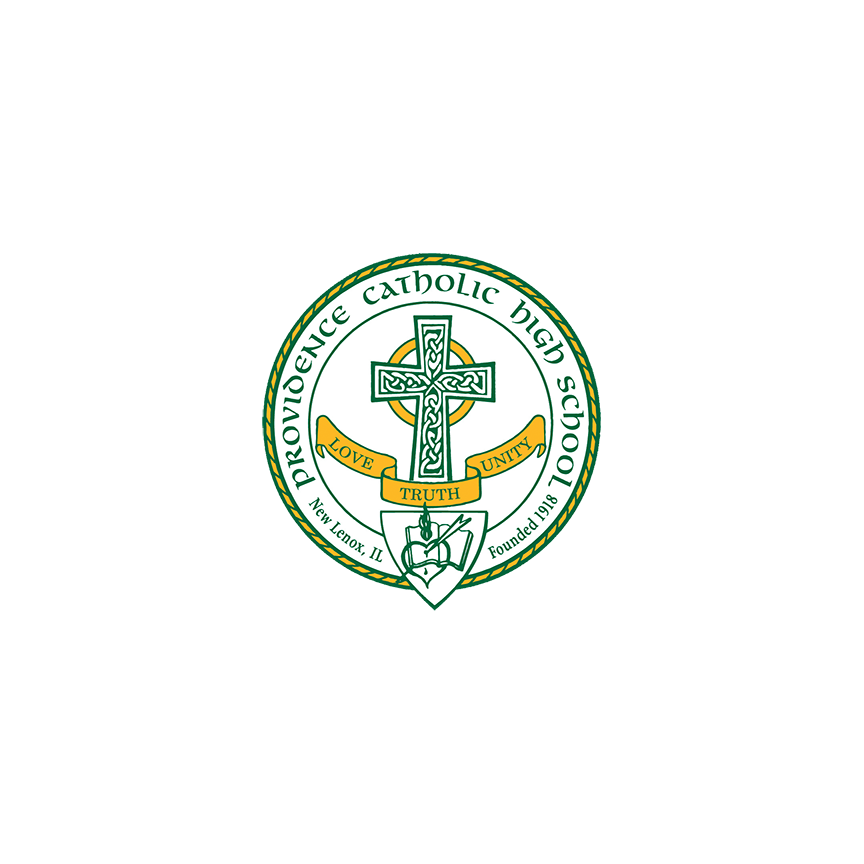 Finding The Right College Fit
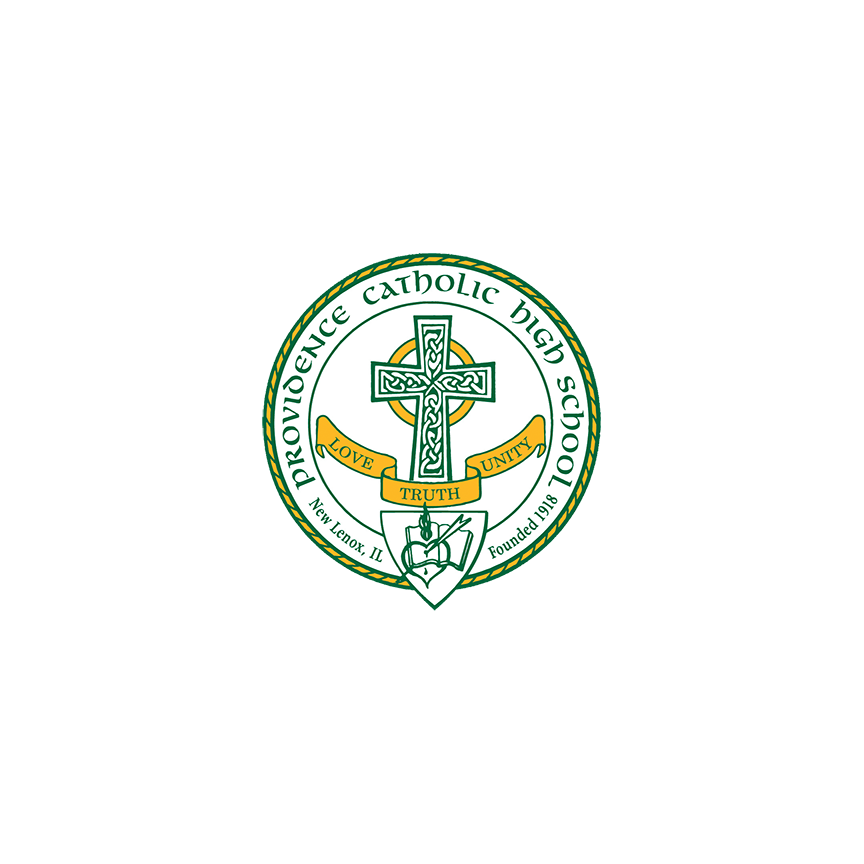 Building Your College File
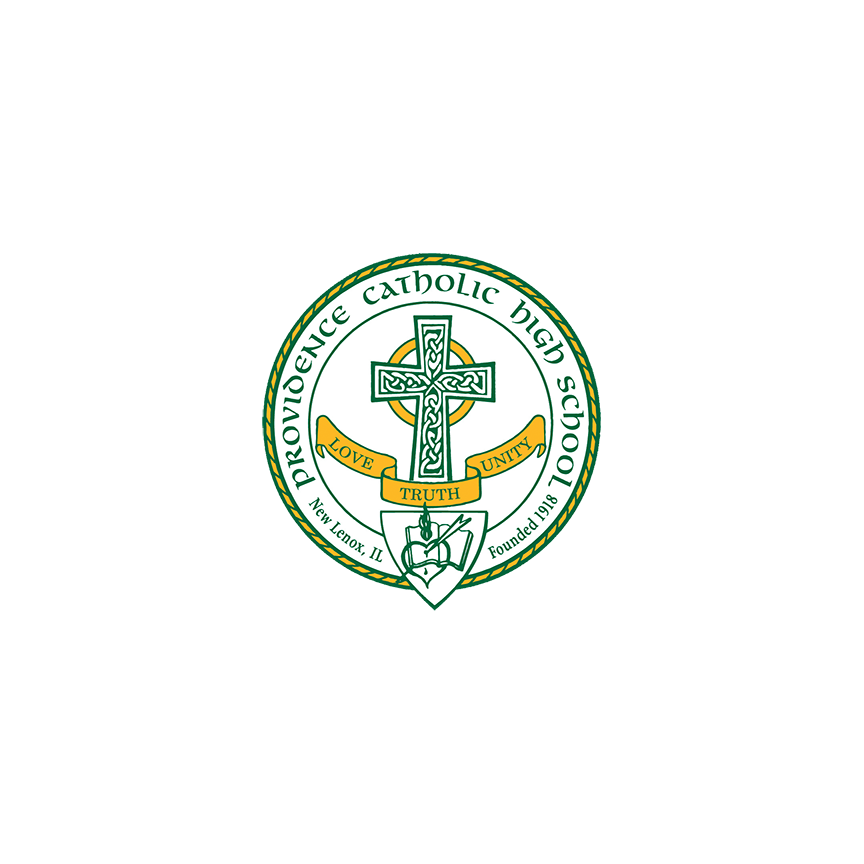 Types of Applications
Direct Online Application 
Typically used by smaller private schools and community colleges

Common Application (most Colleges/Universities)
Benefit of applying to multiple schools with the same application
You will have one essay you send to all colleges 
 You may also have additional essays for specific college (Supplement)
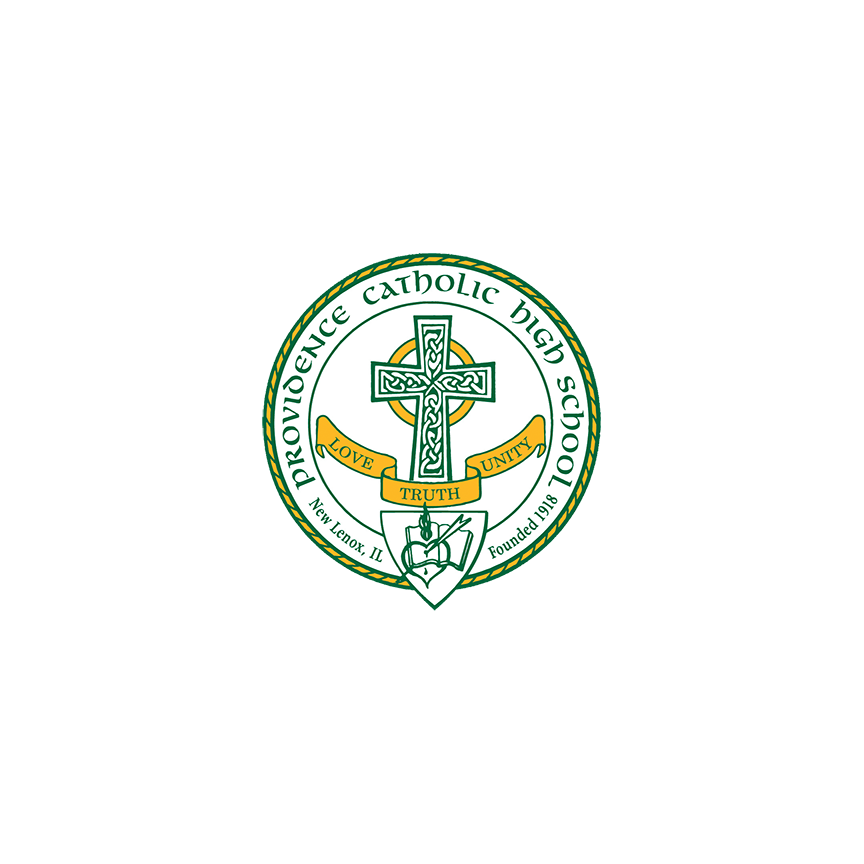 Types of Application Decisions
Early Action
Regular Decision
Early Decision (Binding)
Rolling

80% apply by Nov 1 Early Action
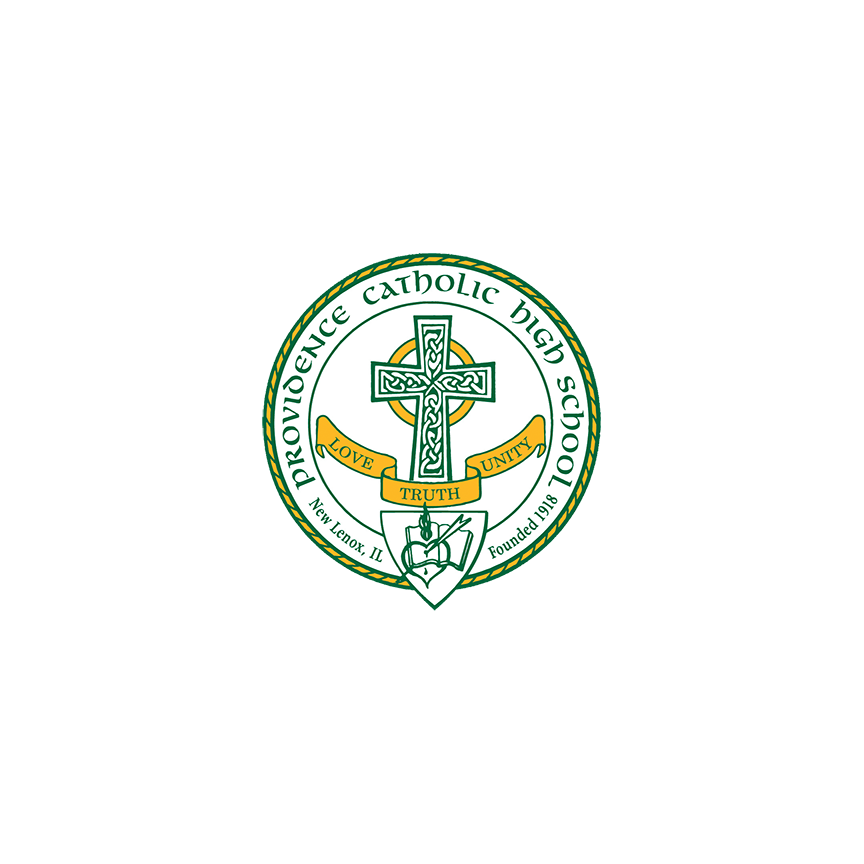 Requesting Transcripts
On Naviance:
Match Naviance and Common App account in Naviance (if you used Common App)	
Add college that you applied to (will automatically be added after you match account)
Request transcript 
*(see Application Procedures)*
                  
*If you do not follow these steps, your transcripts and supplemental materials will NOT be sent to the college.
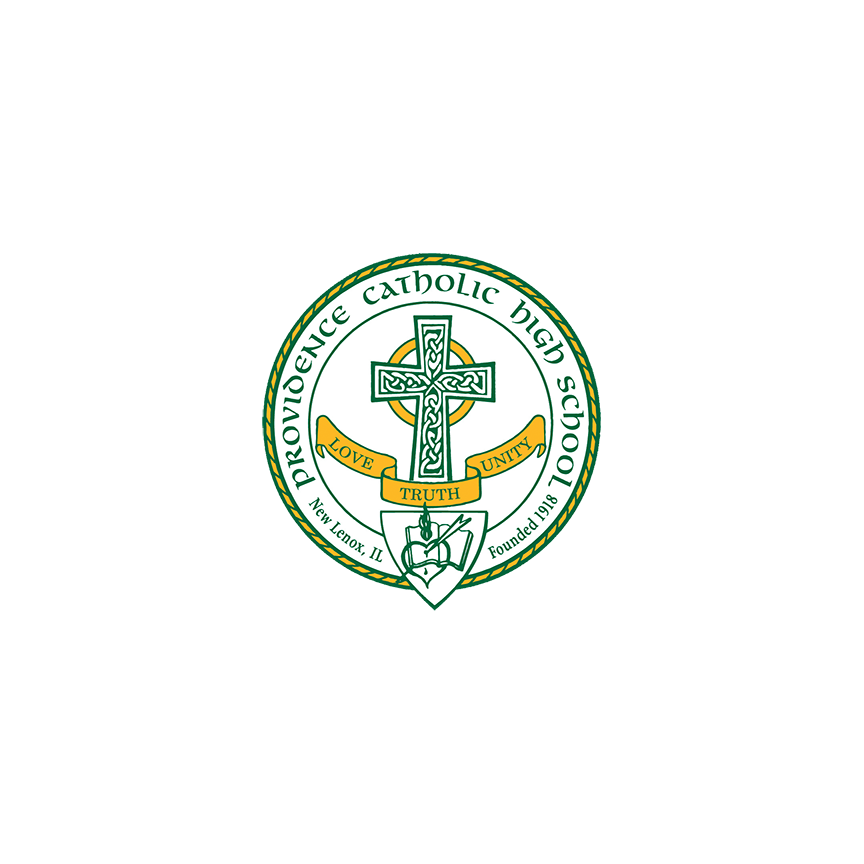 Counselor Letter of Recommendation
Please check the school’s admissions page to see what the requirements are for applying

To get a counselor letter of recommendation (if applicable)
Must complete a resume and turn it in to your college counselor
Your counselor will transmit your letter through Naviance
You will be unable to view the letter on Naviance
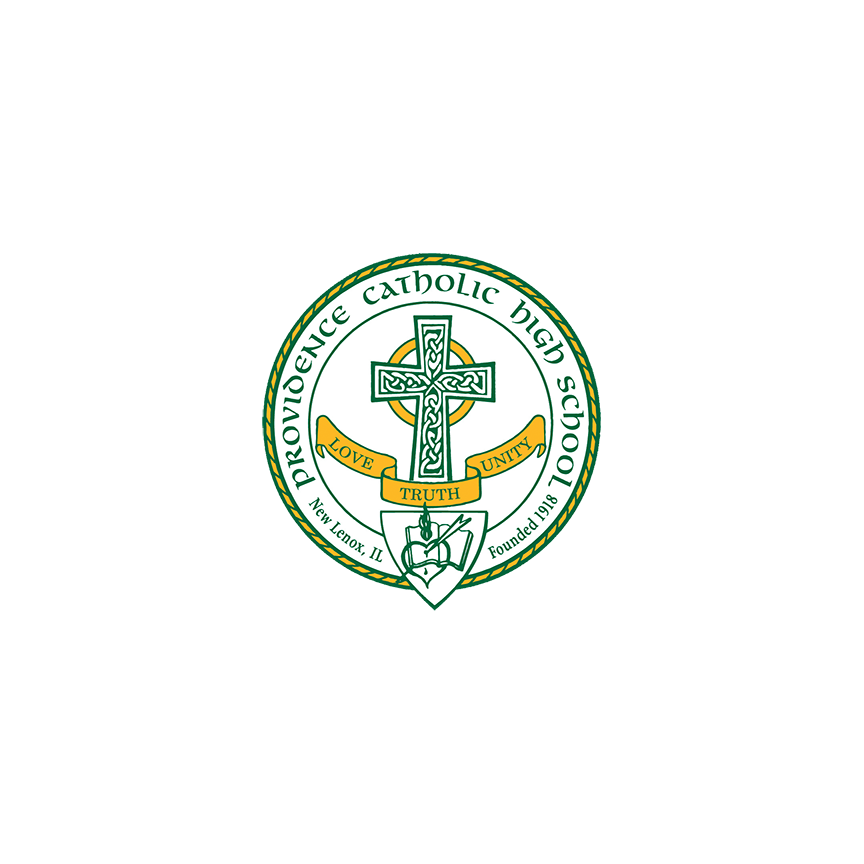 Teacher Letter of Recommendation
To get a teacher letter of recommendation (if applicable)

Ask teacher to write you letter of recommendation

If they consent, please request the letter through the “Letters of Recommendation” page on Naviance and follow these steps (see Application Procedures):
Add request – Choose teacher – general request – include personal note to teacher that includes what you enjoyed and learned about in their class

Teacher will upload letter of recommendation to Naviance (Your counselor will transmit your letter through Naviance)
You can check the status of the letter through Naviance letter of recommendation request

Give teacher 2 weeks to write letter
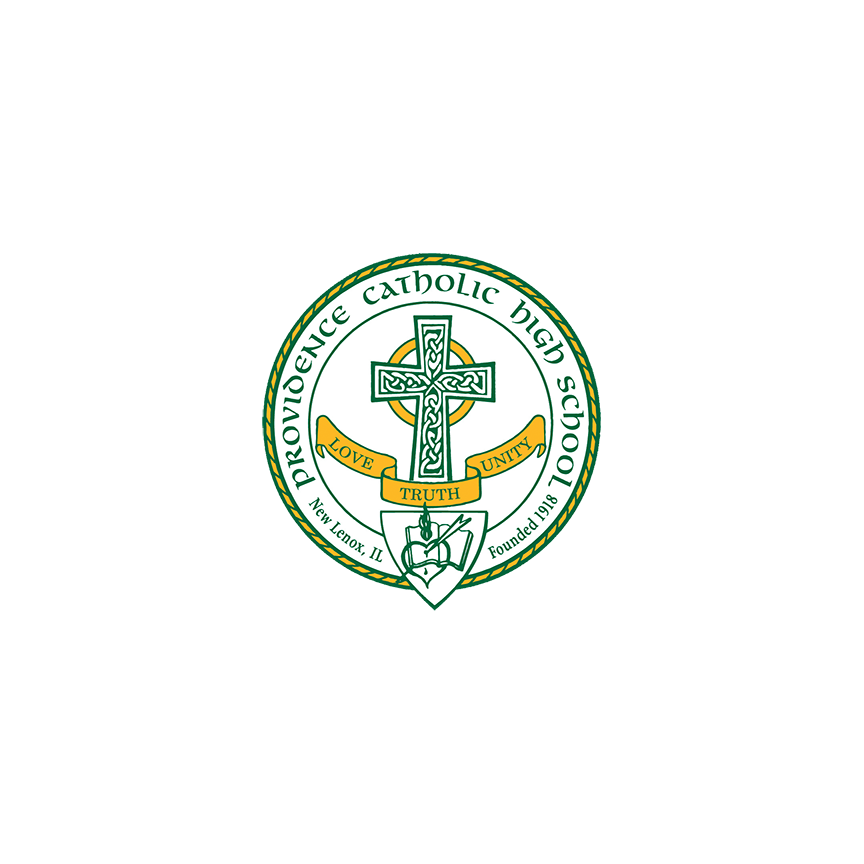 Test Scores
ACT and SAT scores must be sent directly from the testing agency. You can do so using the following websites. Each score report request will incur a fee. Keep in mind scores are not sent immediately following request from agency. 
Some schools super-score so you should send all scores that impact the super-score.
Most schools are opting for test-optional admission. This means you do not have to send in a test score (ACT/SAT).  Be aware of what each school is requiring.
ACT: www.actstudent.org 
SAT: www.collegeboard.com
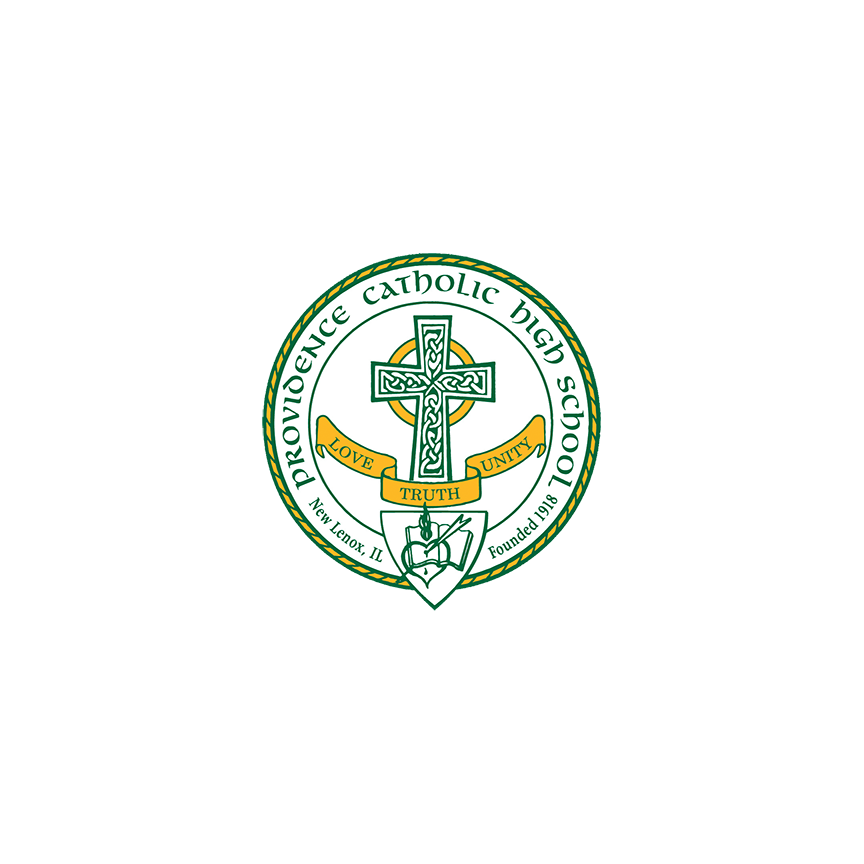 Athletes
If you are participating in a sport at the collegiate level, you must register with the NCAA or NAIA. 
After registering, contact your counselor to inform him that you registered. 
Please let your counselor know if you commit to a college. 
The Athletic Department will host multiple college signing days throughout the school year

NCAA: NCAA Eligibility Center
NAIA: PlayNAIA - NAIA - National Association of Intercollegiate Athletics (mynaia.org)

*NCAA Division III and NJCAA (junior colleges) do not require athletes to register with an eligibility center
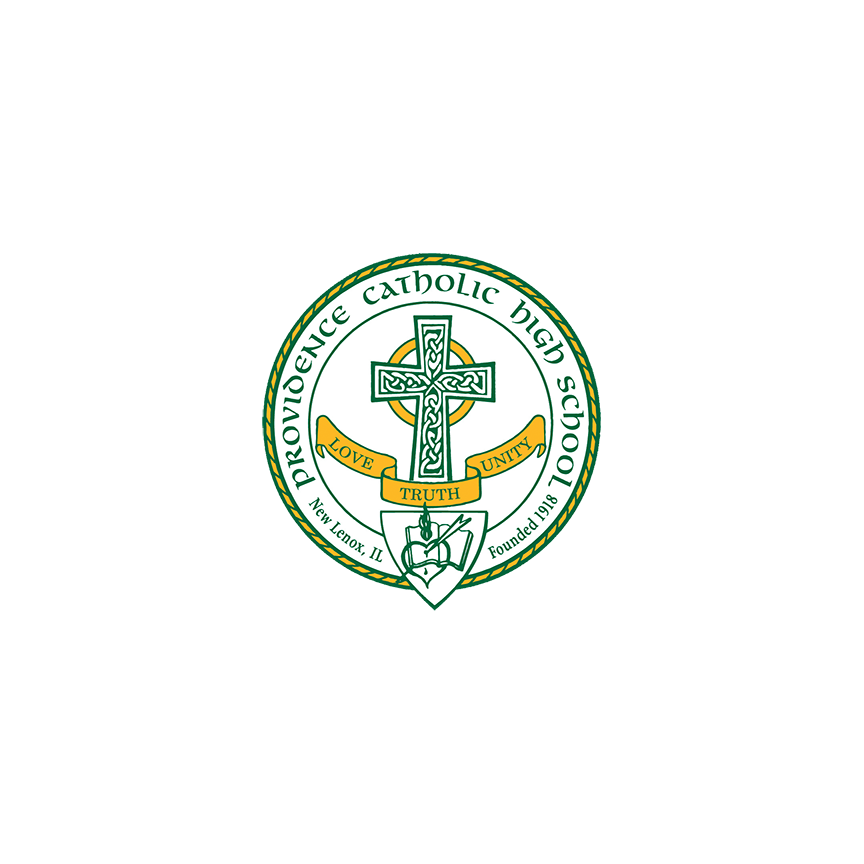 Scholarships/Financial Aid
Some financial aid might come from the federal or state in grants.  Families must file the FAFSA in October to assess eligibility.
Most scholarships/grants will come from the colleges.  Students must apply to colleges and transmit required information (transcripts, test scores, FAFSA?)
Some scholarships will come from independent organizations (look for these on the Naviance website)
Special program on “Conquering College Costs” for all of the details
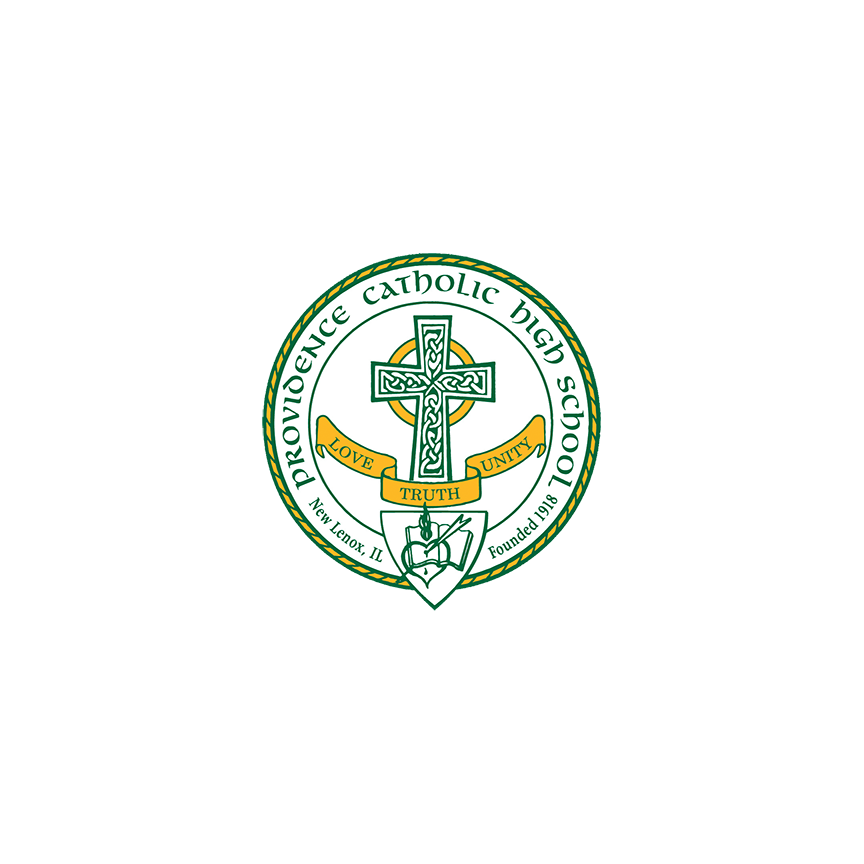 College Rep Visits
In person (in the BLC)
Check Naviance and the daily announcements for list of when Colleges are visiting
Check weekly as the list is continually updated through Fall

Sign-up through Mrs. Brassil in the Counseling Office
Your pass must be signed at least one day in advance of the visit by the teacher of the class you will miss.
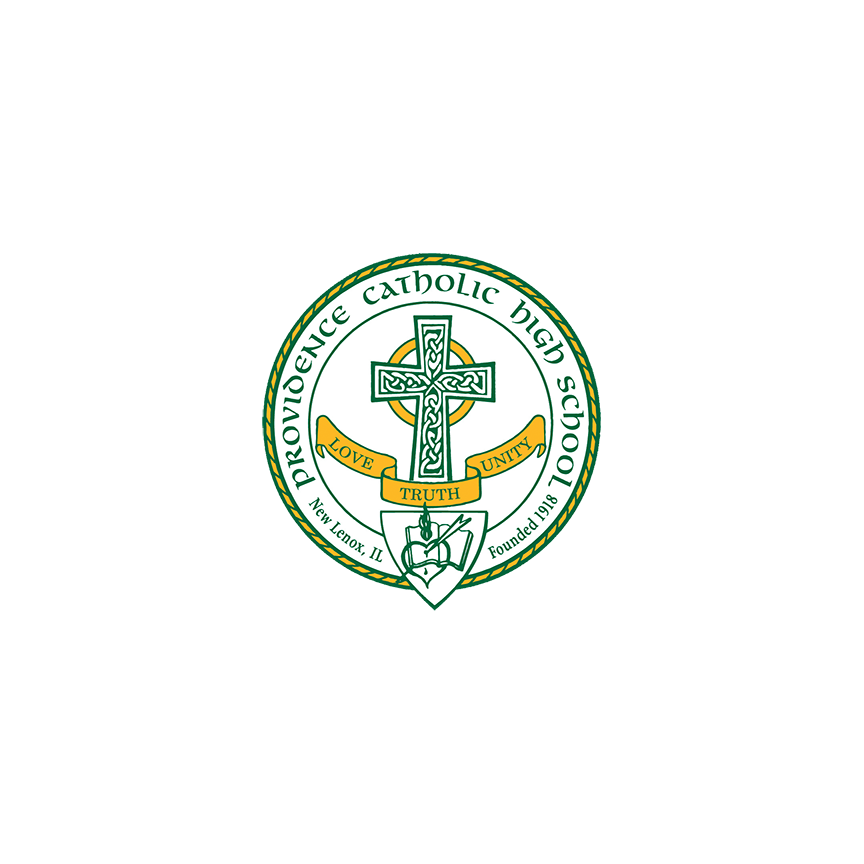 College Day
Seniors are allowed two excused absences to visit prospective colleges.
Must be taken before May 1st.

Procedure:
Student must get the appropriate form from Counseling Office (See Mrs. Brassil).
Parent must call Deans Office to report college day.
Form must be validated by an Admissions Counselor at the college you are visiting.
Bring form back to Deans Office on day you return to Providence.
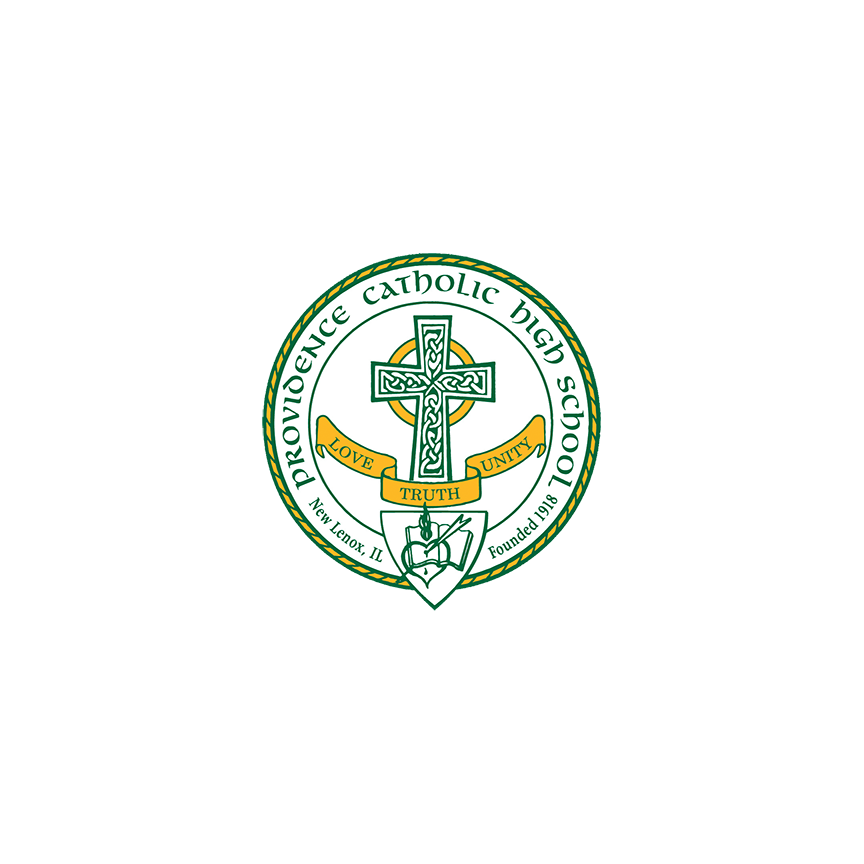 Important Dates
ACT @ Providence – September 9th
Conquering College Costs  - September 19th
Senior College Planning Days – October 10th/11th  
JJC College Fair (150+ colleges) – October 18th
Early Application Deadline for many colleges – November 1st
College Essay Reviews - TBD
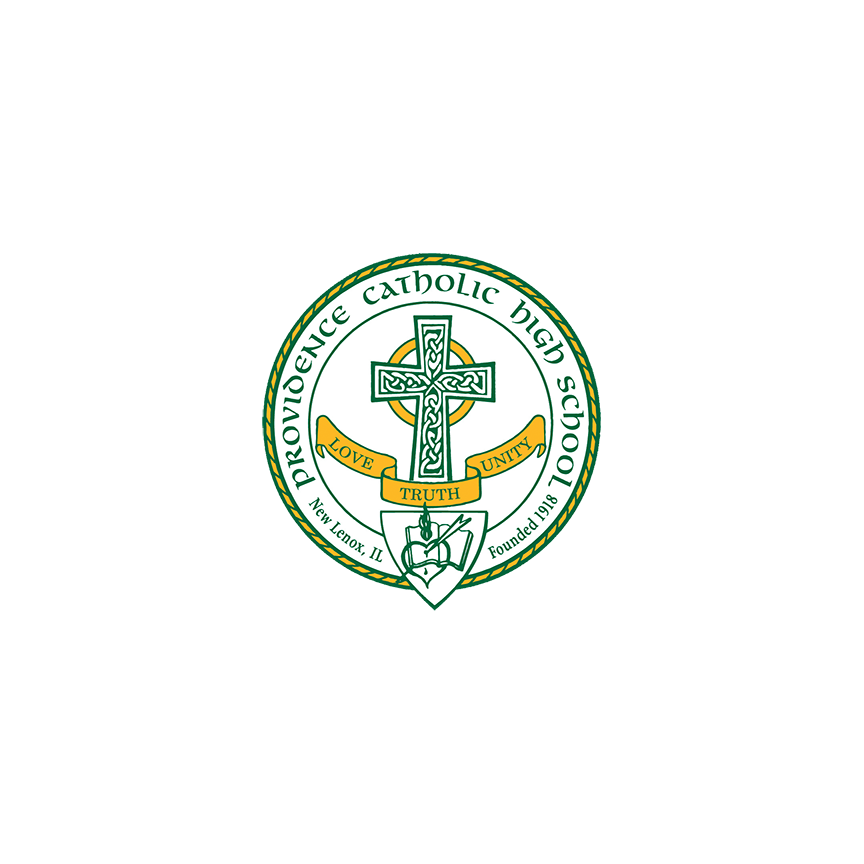 Important Information
**Class of ‘24 TEAMS page**
Handouts
Forms
“How To” Videos


College Chat in the Commons– Lunch 1 day a week
Unofficial transcript – sent to each student
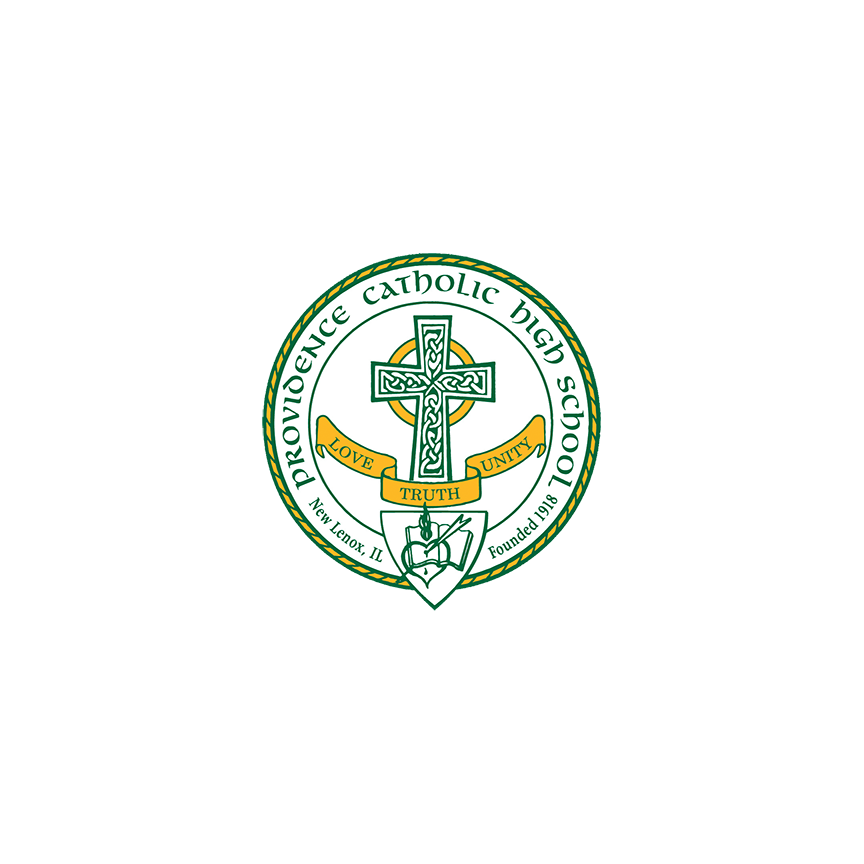